9 O’Clock Meeting
Kit Danison-Fieldhouse
Friday, April 12th, 2024
Since Wednesday…
HEP down since Wednesday morning.
Ran some studies beam in Linac.
Various opportunistic gallery work.
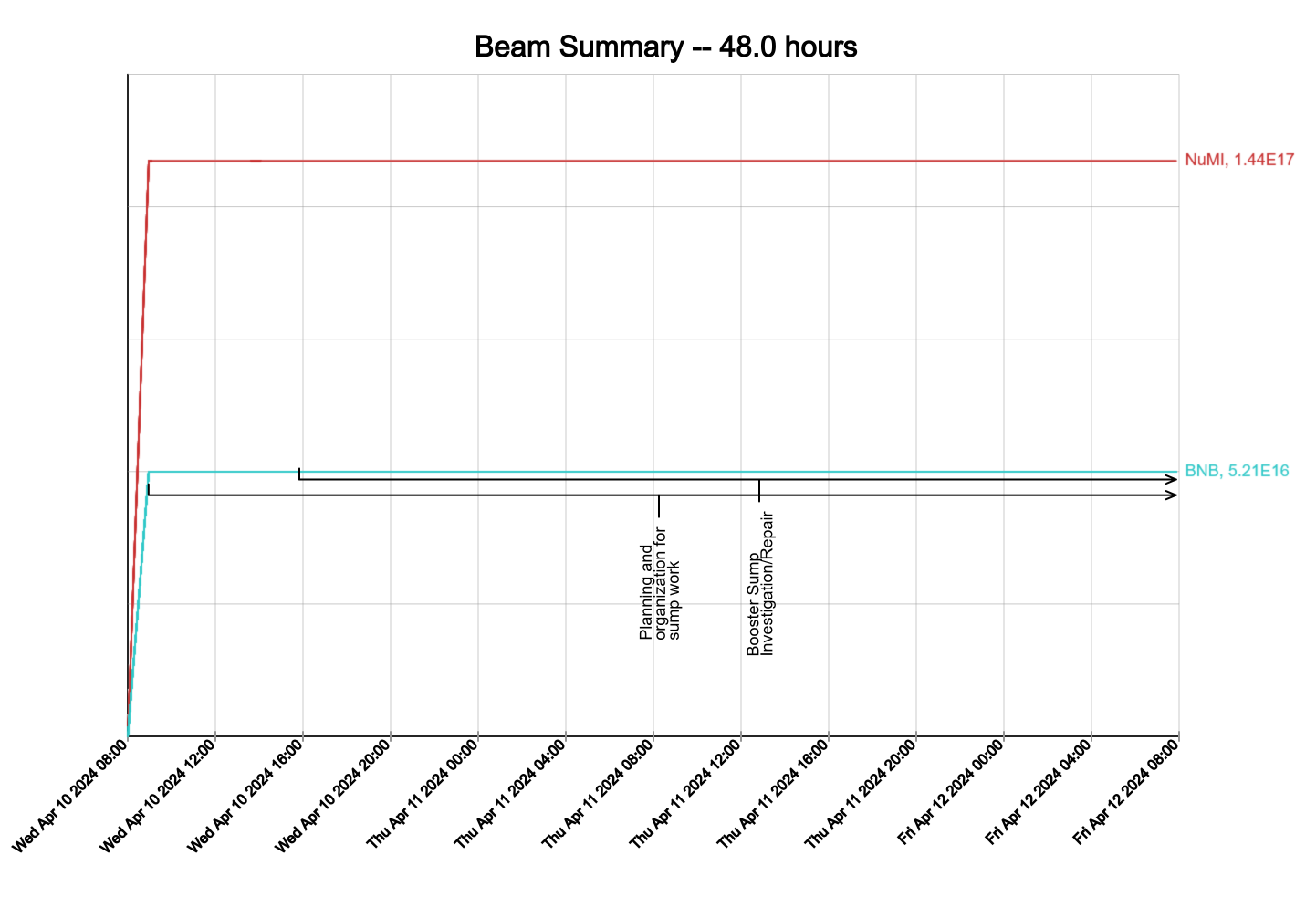 2
Danison-Fieldhouse | 9 O’Clock Meeting
4/12/2024